EVERYDAY LIFE:  1840-1860
CHAPTER 11
INDUSTRY
Prosperity
Upper class

Technology
Transportation
IMPROVEMENT
some improvement
Flushing toilet, running water

Most struggled
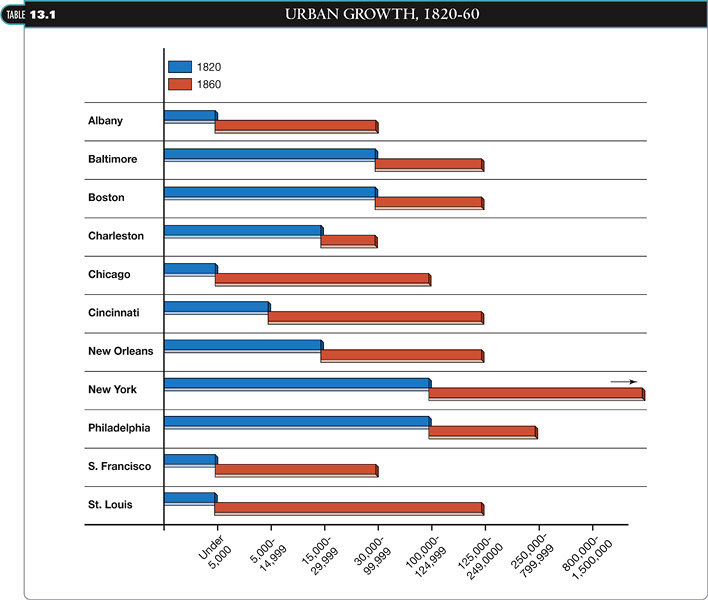 URBANIZATION
Cities
N.Y., Chicago
Transportation hubs
URBAN PROBLEMS
Housing segregation
Poor, middle class, rich

No municipal services
Water, sewer, garbage
Epidemic diseases
Changed by 1860
MIGRATIONS
Into America
Throughout America
Trail of Tears, Internal slave trade

Ireland, Germany, Scandinavia
IRISH
Causes?
1850’s:  1.7 million
“No Irish Need Apply”
Illiterate Catholics peasants
Irish women
Oppression and hardships endured
This cartoon encounter between a newly arrived Irishman and an African American expresses the fear of many immigrants that they would be treated like blacks and denied the privileges of whiteness. 
SOURCE:Diogenes,Hys Lantern ,August 21,1852,reprinted from Noel Ignatiev,How the Irish Became White (1995).
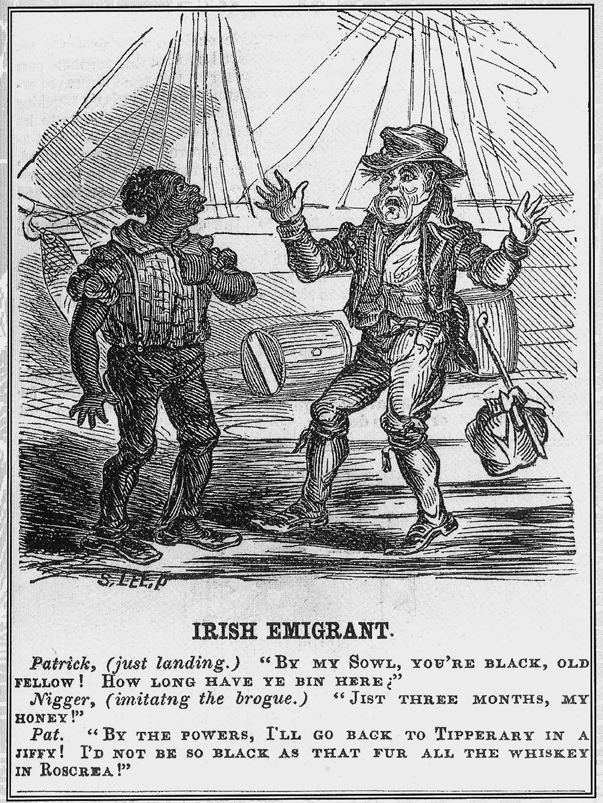 GERMANS
Similar to Irish
Skilled, intellectuals
Farming clusters=communities
Today:  
Largest ethnic agricultural owners
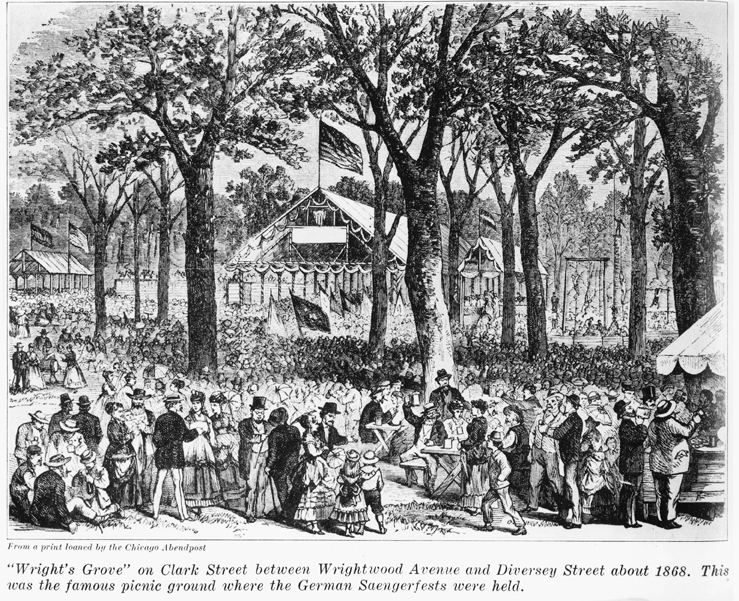 Wright’s Grove, shown here in an 1868 illustration, was the popular picnic grounds and beer garden for the large German community on Chicago’s North Side. Establishments such as this horrified American temperance advocates, who warned about the dangerous foreign notion of mixing alcohol with family fun. SOURCE:Chicago Historical Society.
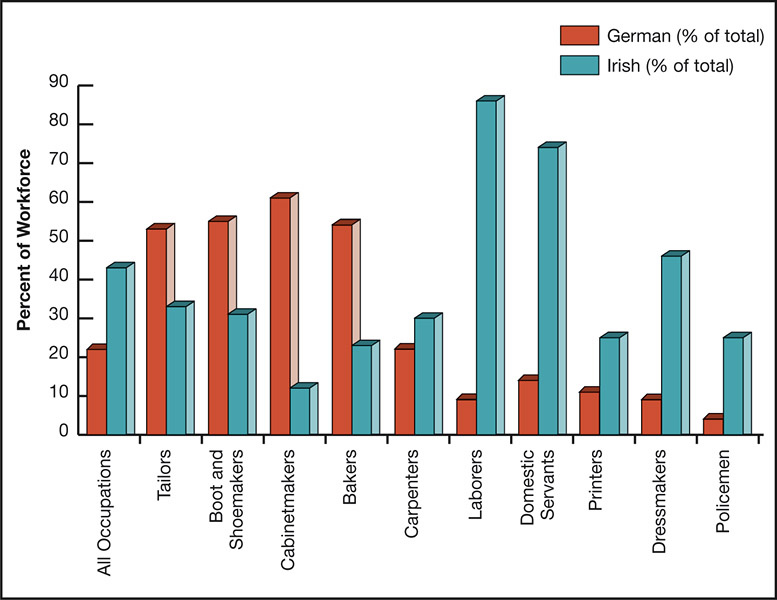 FIGURE 13.1 Participation of Irish and German Immigrants in NY City Workforce for selected occupations 1855 SOURCE:Robert Ernst,Immigrant Life in New York City 1825 –1863 (Syracuse:Syracuse University Press,1994).
ETHNIC COMMUNITIES
Today? 
Surroundings, language, customs
Integrating “old” country
ETHNIC COMMUNITIES
Churches, schools
Concert halls, theaters
Newspapers
Restaurants, shops
ETHNIC URBAN CULTURE
Minstrel shows
Popular entertainment
White House, presidents
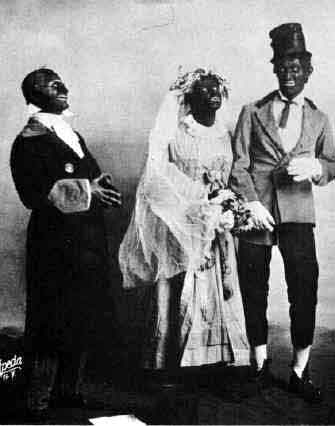 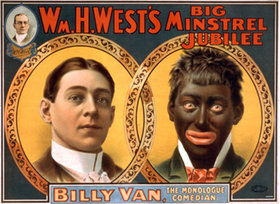 American renaissance
Literature

Before 1800:  classicism 
Educated
Showed knowledge

Hawthorne, Melville
ROMANTICISM
Popular lit.
Common people
Emotional
True feelings
Regional, local feel 
James F. Cooper
Last of the Mohicans
Fictional characters
TRANSCENDENTALISM
Middle class
Intellectual, social. literary
R.W. Emerson
“ideal, intuitive reality”
“Transcending” ordinary life
Individual knowledge
“self-reliance”
Nature
Intellectuals and commoners
All could learn
Look inside
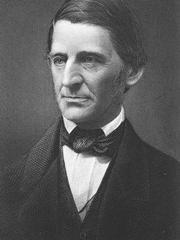 TRANSCENDENTALISM
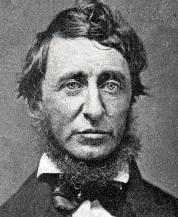 Thoreau
Individualism
Unique character
Quality of life?
Slavery?
Competitive economy?
Materialism?
Conformity?
Basis of industrial America